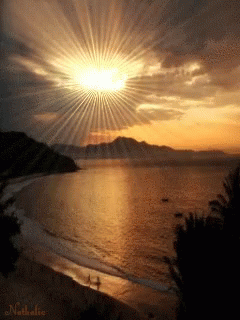 GOOD MORNING
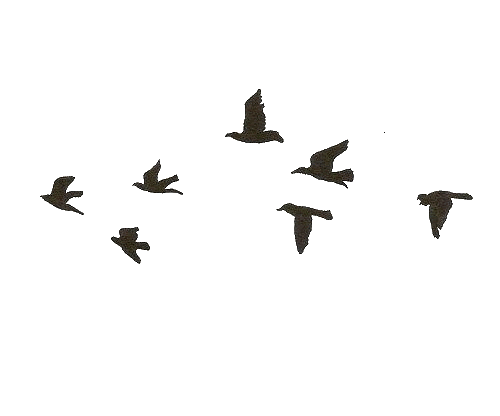 Identity
Class: One
Subject: English
Unit: 2
Lessons: 1-3
Lesson: Introductions(C)
Mahfuja Khatun
Head Teacher
Sujanagor GPS
Pangsha, Rajbari.
Learning outcomes
Students will be able to –
Listening : 
1.1.1  to become familiar  with English sounds by  listening to common English words.
3.2.1  understand simple statements.
Speaking :  
1.1.1 repeat after the teacher simple words and phrases.
2.1.1  greet each other.
3.1.1 answer questions asked by the teacher about students.
Let’s Listen the audio
TODAY’S LESSON
Review of previous lesson
I’m Lana.
What’s your name?
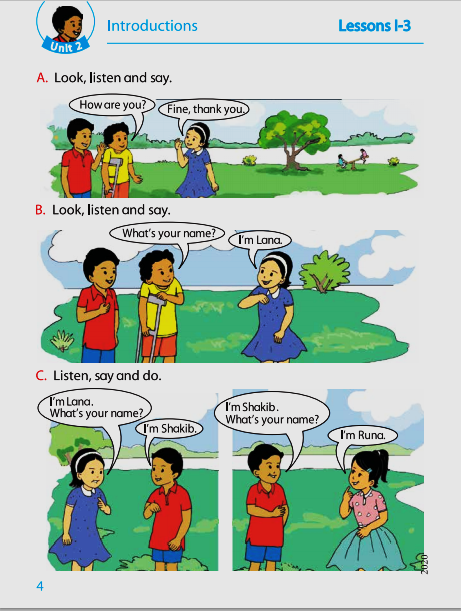 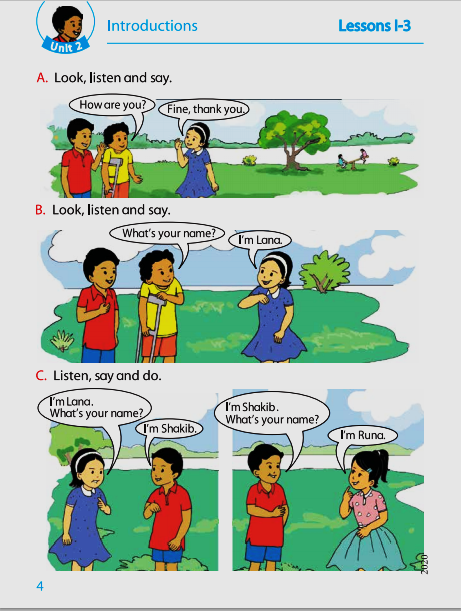 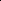 Look and say about the pictures.
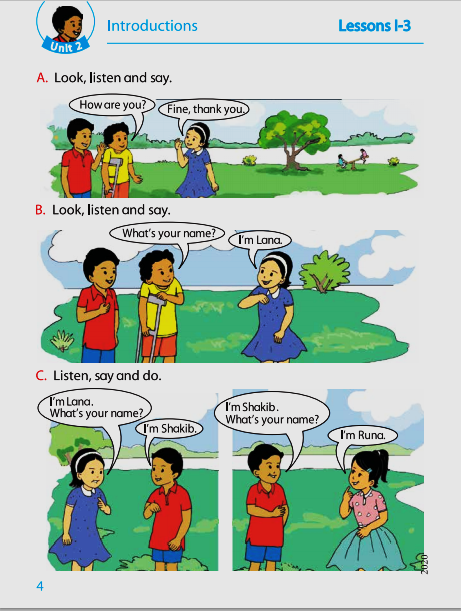 What are they doing?
What’s your name?
I’m Lana.
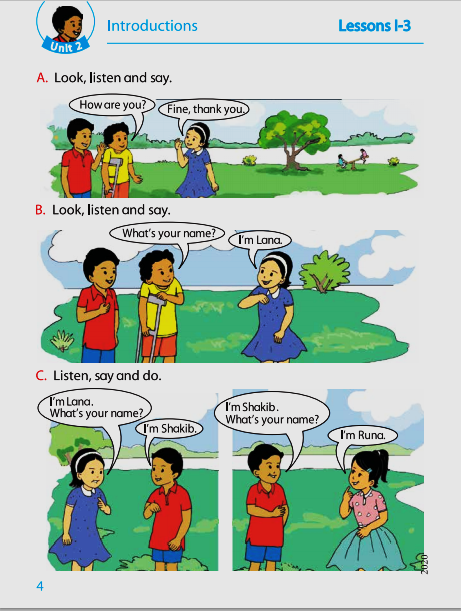 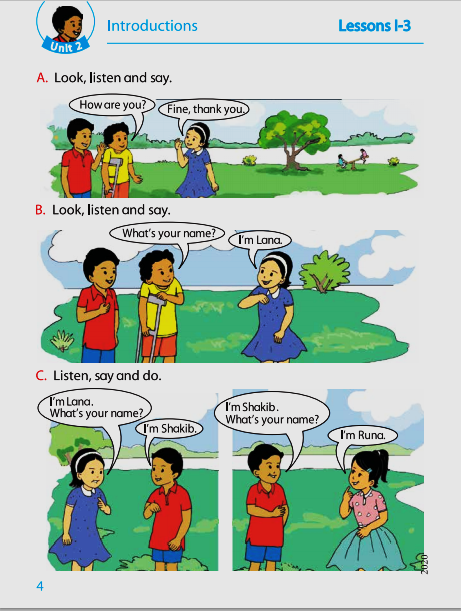 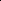 They are getting to know each other.
Additions to the textbook.
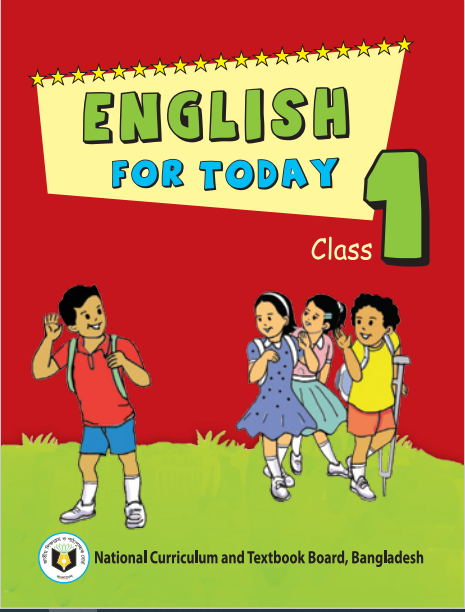 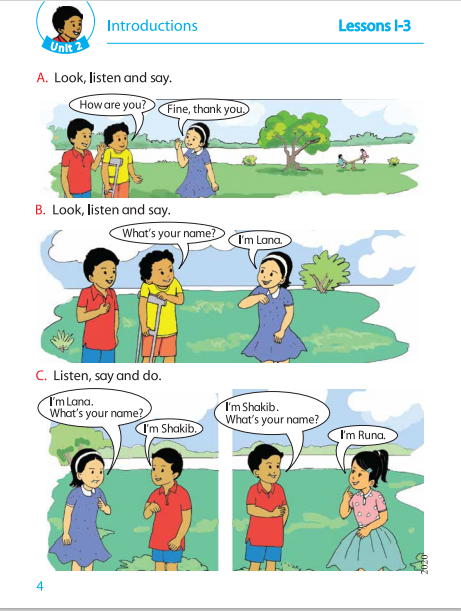 Open your English for today book at page 4
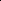 Teacher’s loud reading
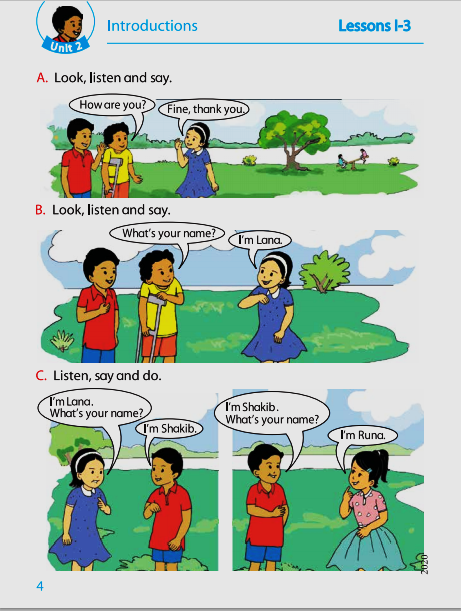 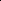 Collaborate to say the students by the teacher
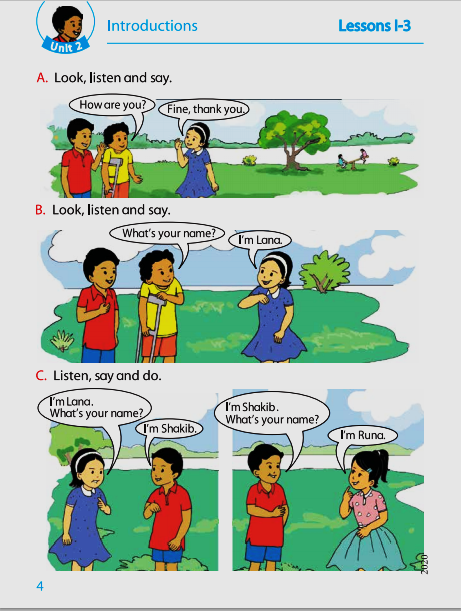 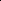 Collaborate to say the students by the teacher
I’m Mahfuja.
What’s your name?
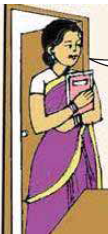 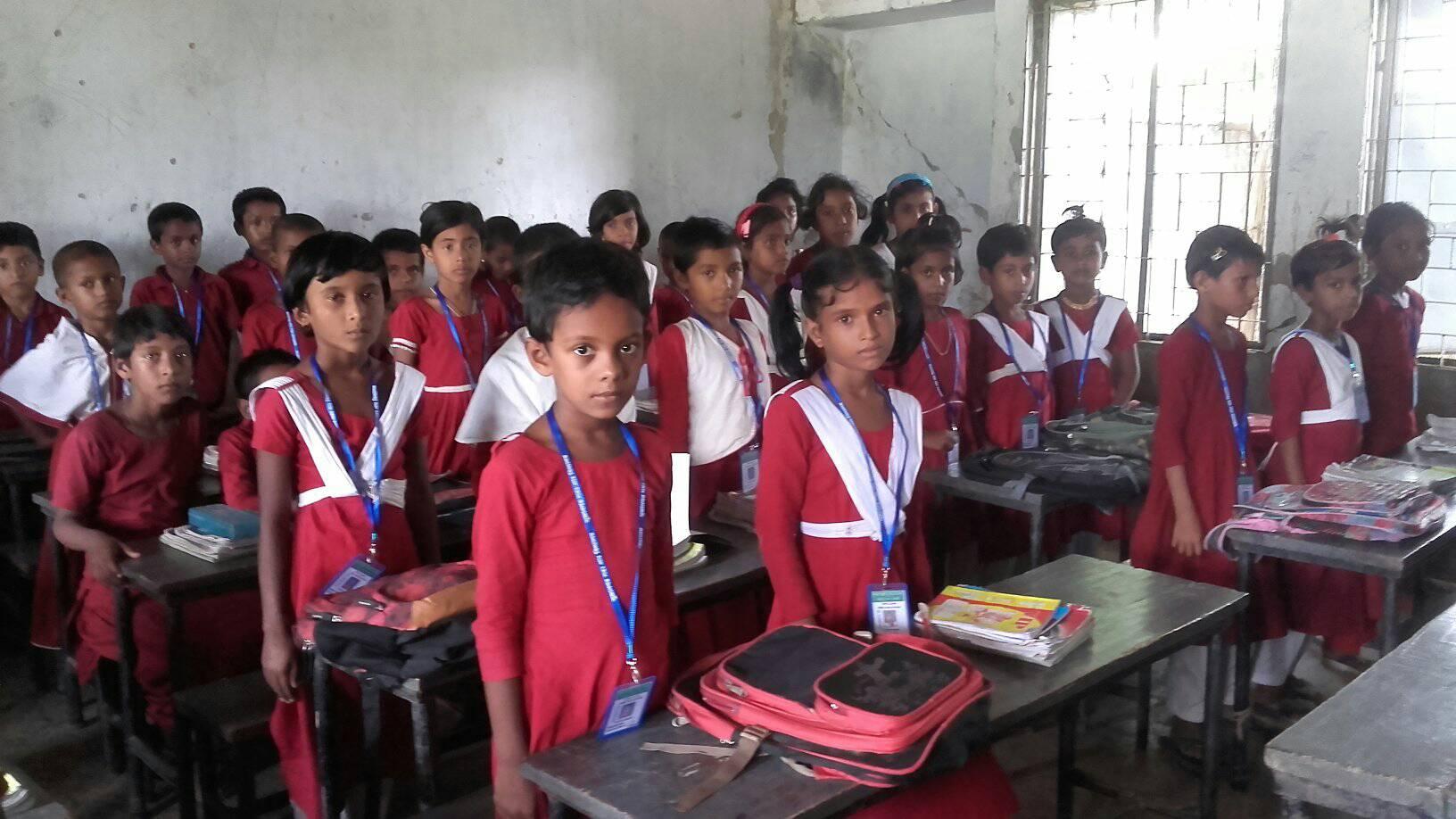 I’m Ruhul.
Group work
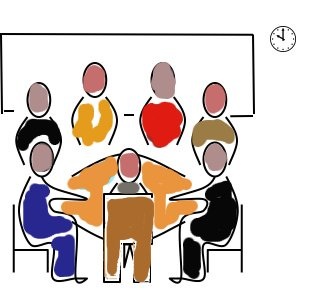 I’m….. What’s your name?
I’m….. What’s your name?
Present group work
I’m Mamun.
What’s your name?
I am ……..
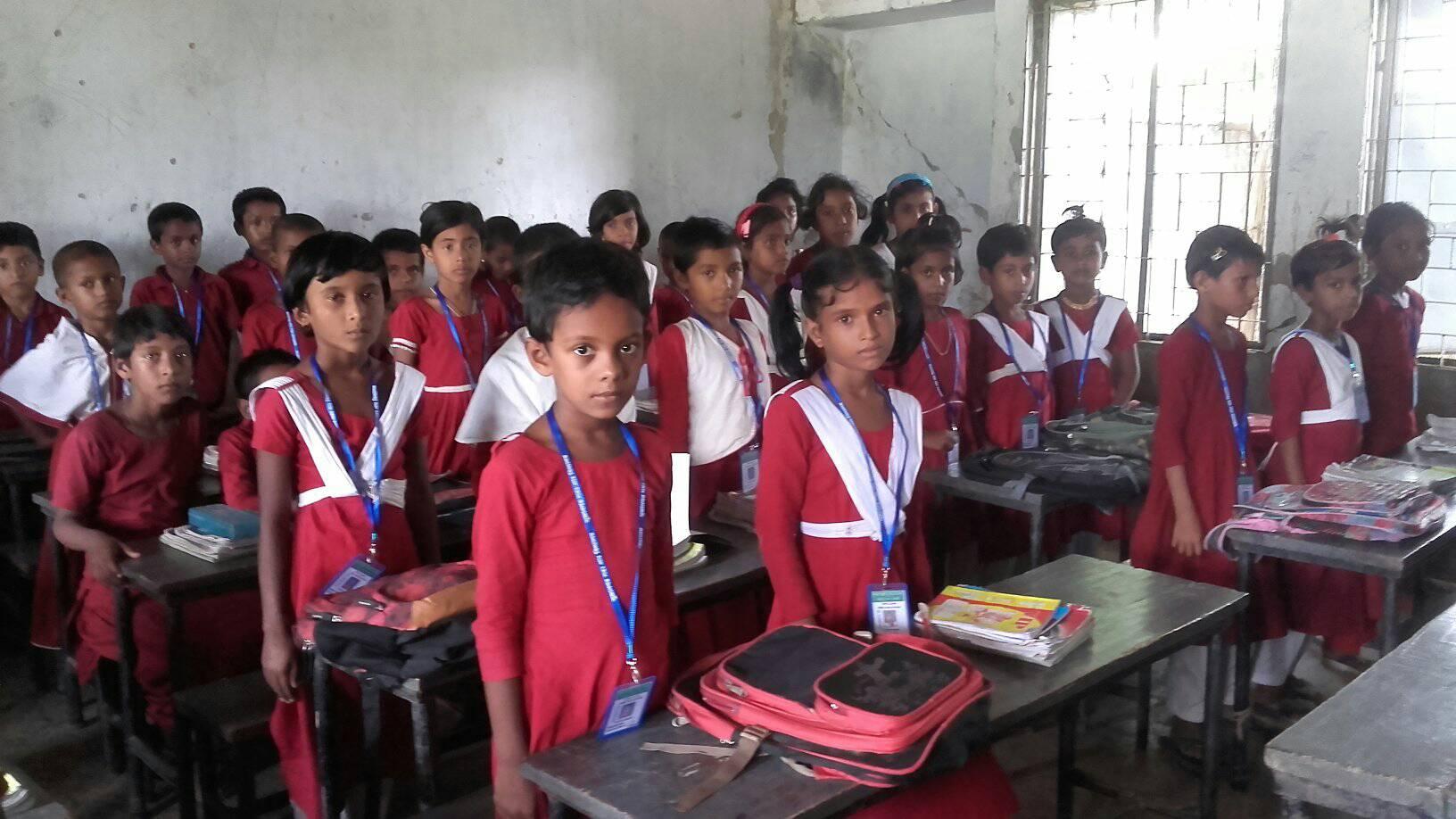 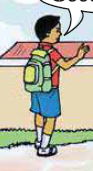 Pair Work
I’m lana.
What’s your name?
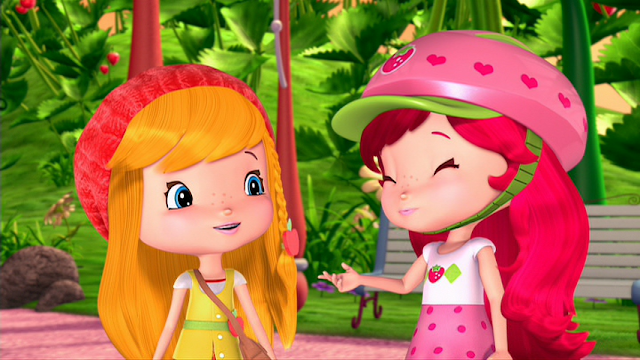 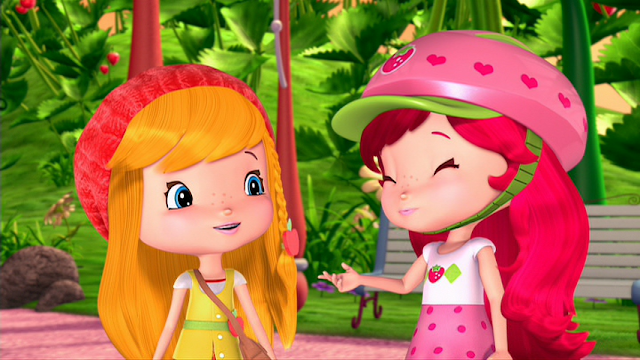 I’m Zara.
I’m Nishan.
What’s your name?
I am Sabuj
I am Lima
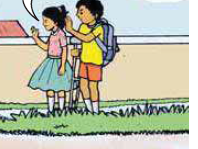 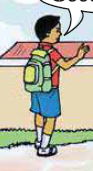 Evaluation
Home Work
Introduce each other.
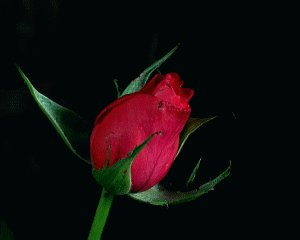 Thank you
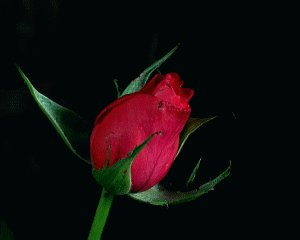